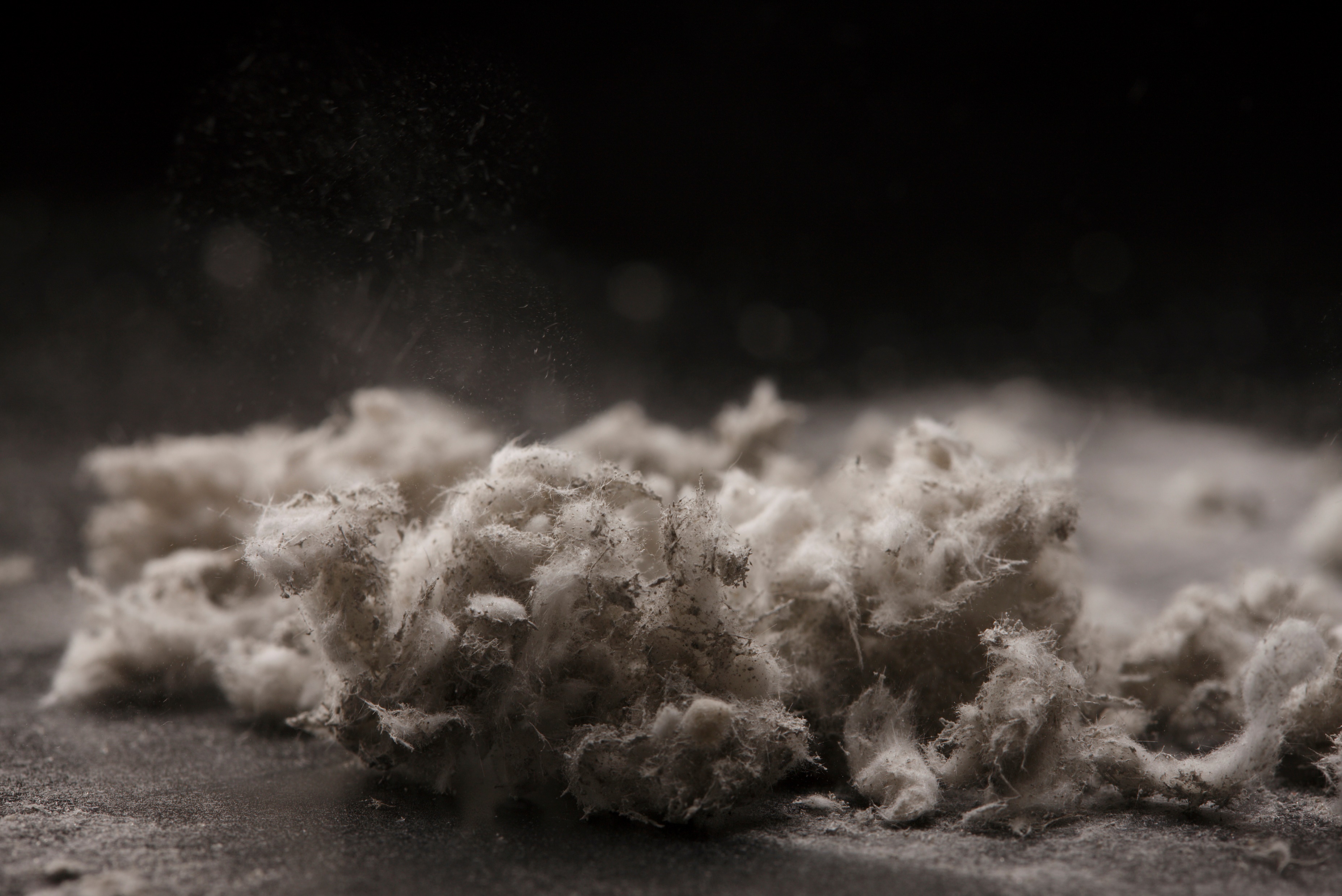 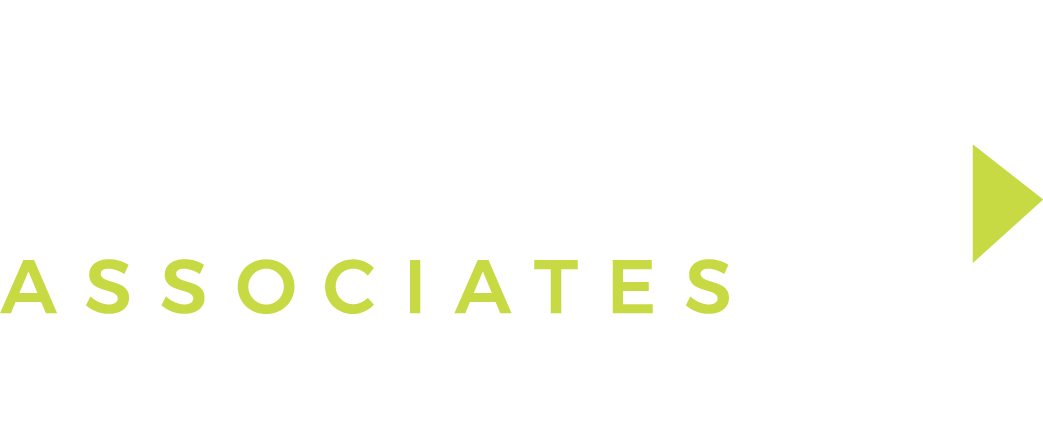 ASBESTOS
Jordan Crane
03/12/2024
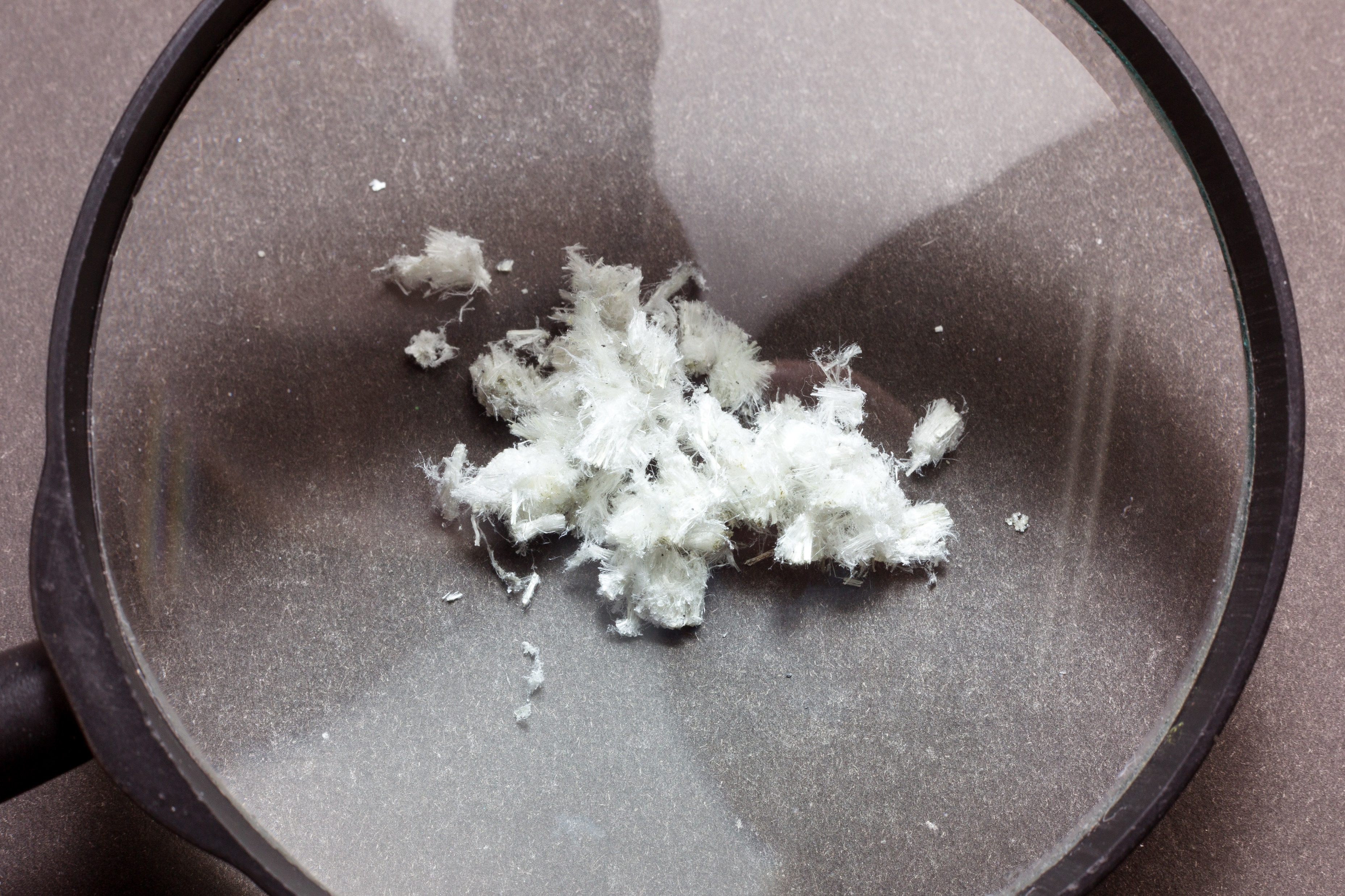 What is Asbestos?
Naturally occurring material foundin rock and soil 
Fibrous
Durable
Heat resistant
Used in:
Roofing Shingles
Tiles Paper Product
Cement Products
2
2
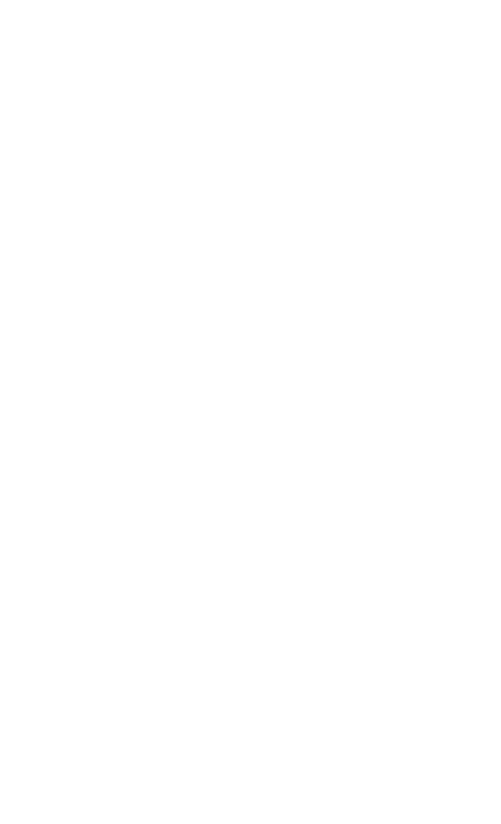 Harm of Asbestos
Can cause injury to lungs 
(asbestosis, lung cancer, mesothelioma) 
Harmful when inhaled over an extended period of time 
Impacts to those working in asbestos mining/milling or industries installing asbestos products 
Pose little health risk if structure (pipe) is in stable condition
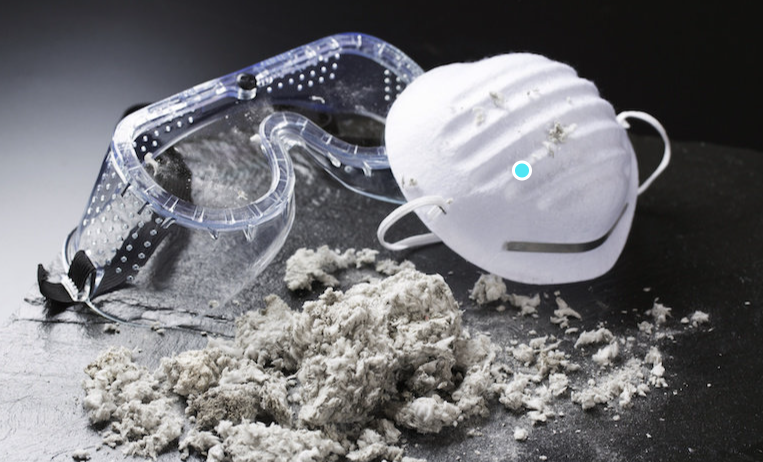 3
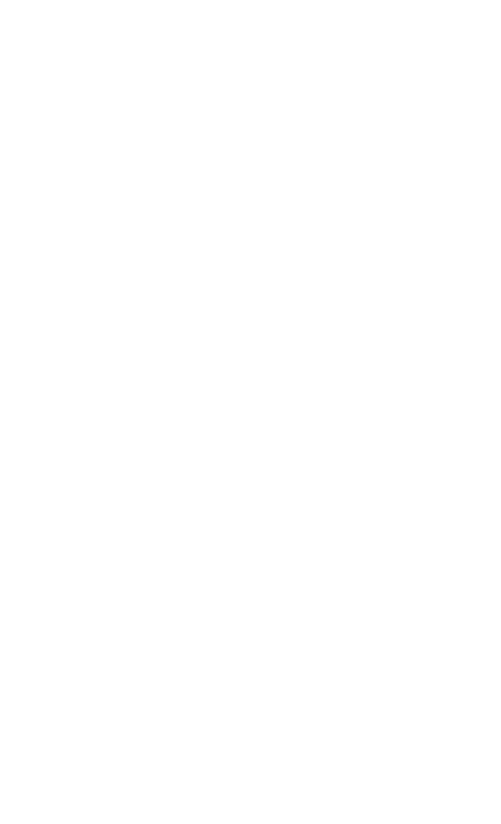 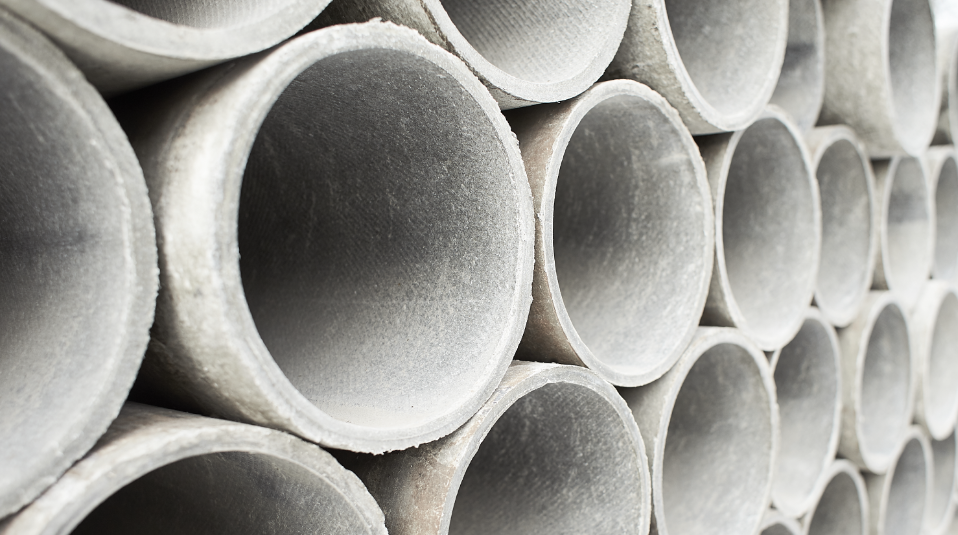 Asbestos in Waterlines
Asbestos in concrete pipes (a.k.a. AC or transite pipe)
Used as reinforcing fiber
Used throughout the world, 
Valued for reinforcing due to its strength and durability
Used from 1930s - 1970s
4
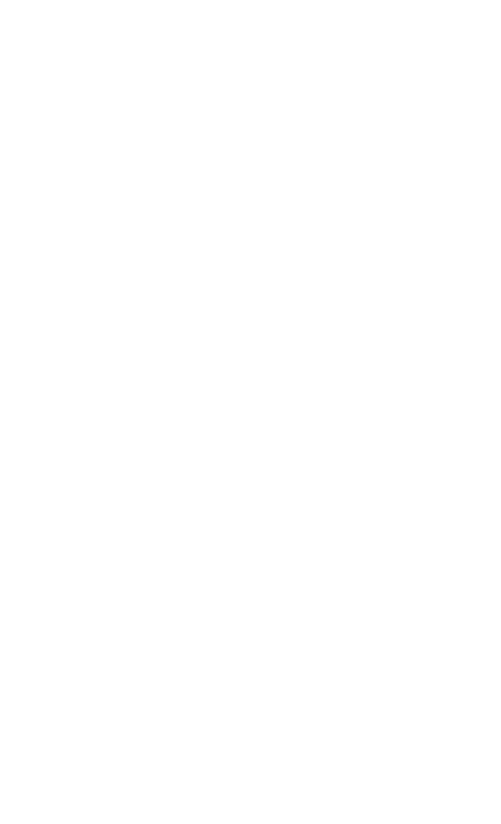 4
[Speaker Notes: https://www.mesotheliomahub.com/blog/americas-asbestos-piping/#:~:text=Asbestos%2Dcement%20pipes%20(AC),water%20distribution%20pipes%20are%20transite.
18%
https://www.safewater.org/fact-sheets-1/2017/1/18/asbestos-in-water-and-asbestos-cement-water-pipes
18%

https://www.epa.gov/asbestos/epa-actions-protect-public-exposure-asbestos#:~:text=In%201975%2C%20EPA%20banned%20installation,applied%20and%20friable%20after%20drying.
1975 AC pipe was banded

https://www.lanierlawfirm.com/mesothelioma/asbestos-exposure/products/pipes/#:~:text=Asbestos%20is%20a%20toxic%20substance,risk%20occupations%20for%20developing%20mesothelioma.
1930s-1970s

https://esemag.com/infrastructure/monitor-condition-aging-asbestos-cement-watermains/#:~:text=However%2C%20due%20to%20health%20concerns,was%20stopped%20in%20the%201980s.
Stopped using in the 80s

https://www.epa.gov/asbestos/epa-actions-protect-public-exposure-asbestos#:~:text=1989%20Partial%20Ban%20on%20the%20manufacture%2C%20import%2C%20processing%2C,after%20August%2025%2C%201989.%20These%20uses%20remain%20banned.]
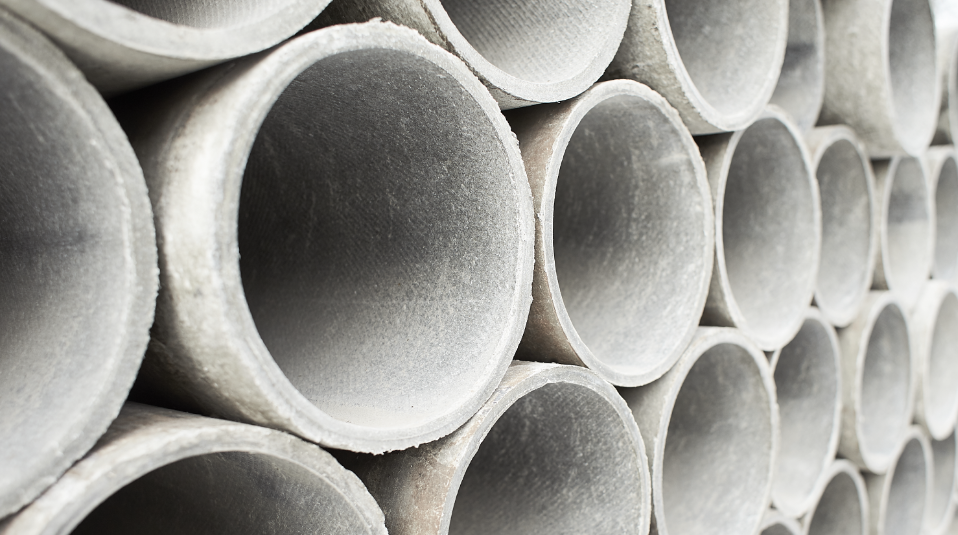 Asbestos in Waterlines
Transite pipe is assumed to have a lifespan of 50-70 years
The use of transite pipe stopped in the 1980s
Transite pipe is nearing the end of its useful life
Transite pipe makes up about 18% of waterlines in the United States
5
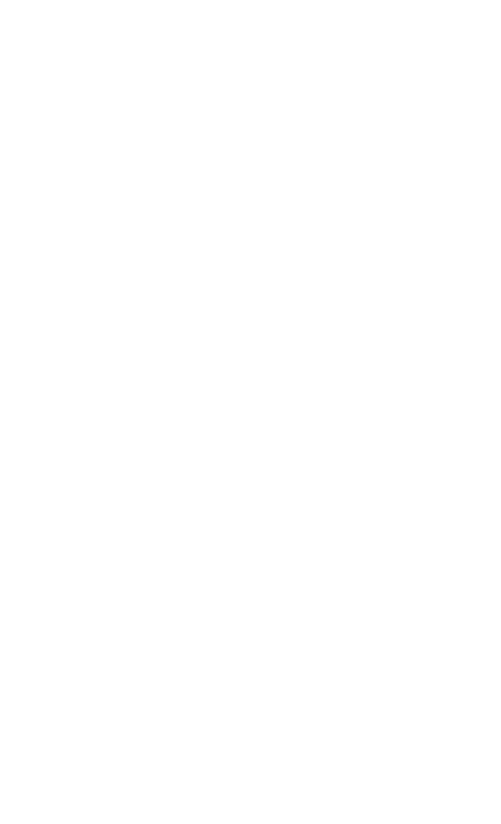 5
[Speaker Notes: https://www.mesotheliomahub.com/blog/americas-asbestos-piping/#:~:text=Asbestos%2Dcement%20pipes%20(AC),water%20distribution%20pipes%20are%20transite.
18%
https://www.safewater.org/fact-sheets-1/2017/1/18/asbestos-in-water-and-asbestos-cement-water-pipes
18%

https://www.epa.gov/asbestos/epa-actions-protect-public-exposure-asbestos#:~:text=In%201975%2C%20EPA%20banned%20installation,applied%20and%20friable%20after%20drying.
1975 AC pipe was banded

https://www.lanierlawfirm.com/mesothelioma/asbestos-exposure/products/pipes/#:~:text=Asbestos%20is%20a%20toxic%20substance,risk%20occupations%20for%20developing%20mesothelioma.
1930s-1970s

https://esemag.com/infrastructure/monitor-condition-aging-asbestos-cement-watermains/#:~:text=However%2C%20due%20to%20health%20concerns,was%20stopped%20in%20the%201980s.
Stopped using in the 80s

https://www.epa.gov/asbestos/epa-actions-protect-public-exposure-asbestos#:~:text=1989%20Partial%20Ban%20on%20the%20manufacture%2C%20import%2C%20processing%2C,after%20August%2025%2C%201989.%20These%20uses%20remain%20banned.]
Where can asbestos waterlines present a risk to human health?
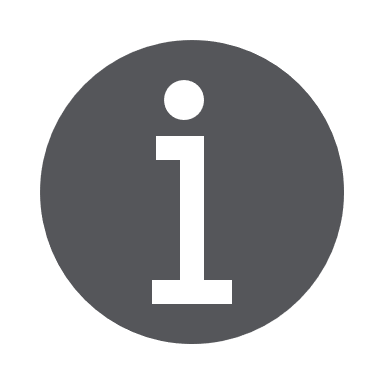 PIPE CORROSION RELEASES ASBESTOS WHICH CAN EXPOSE USERS.
SOME WAYS USERS CAN BE EXPOSED INCLUDE:
Working/performing maintenance on transite waterlines (cutting and tapping activities)
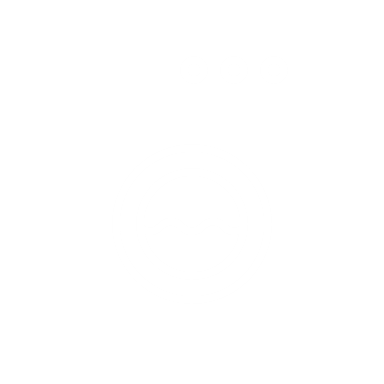 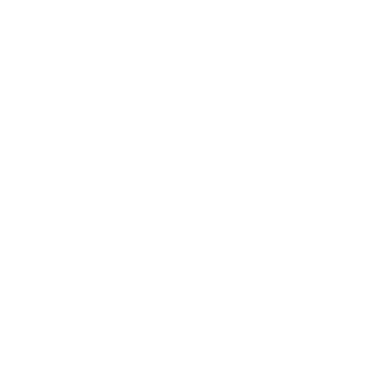 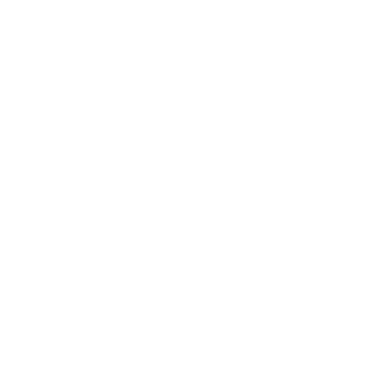 HOT SHOWERS
WASHING LAUNDRY
WASHING DISHES
6
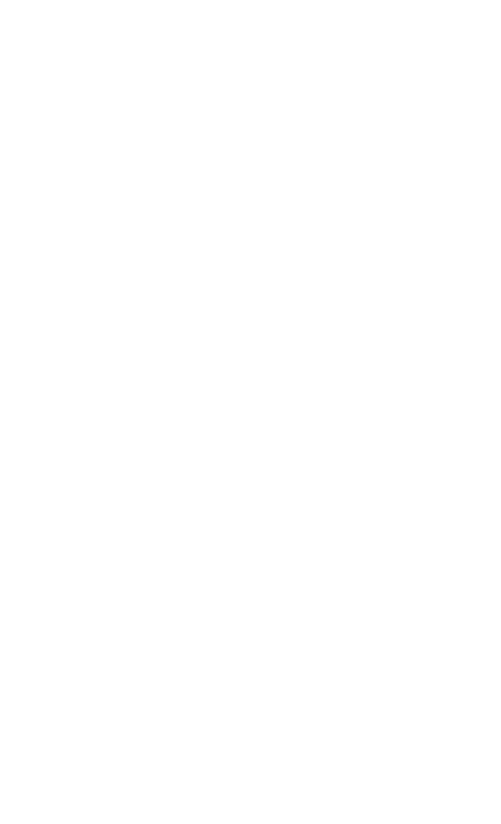 6
Mountain Home Water Quality
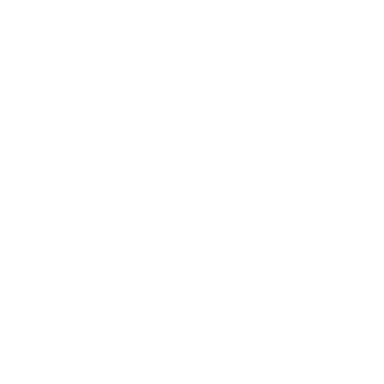 DEQ requires sampling for asbestos in the distribution system 
Sample every 9 years 
DEQ has never seen an asbestos problem in the Boise Region (including Elmore County)
If there were a problem, DEQ would put the City on a quarterly sampling monitoring plan 
If the quarterly sampling showed an issue, DEQ would work with the system to address asbestos 
The City is not on a quarterly sampling requirement, nor has received any compliance letters from DEQ to address transite pipe in the distribution system.
7
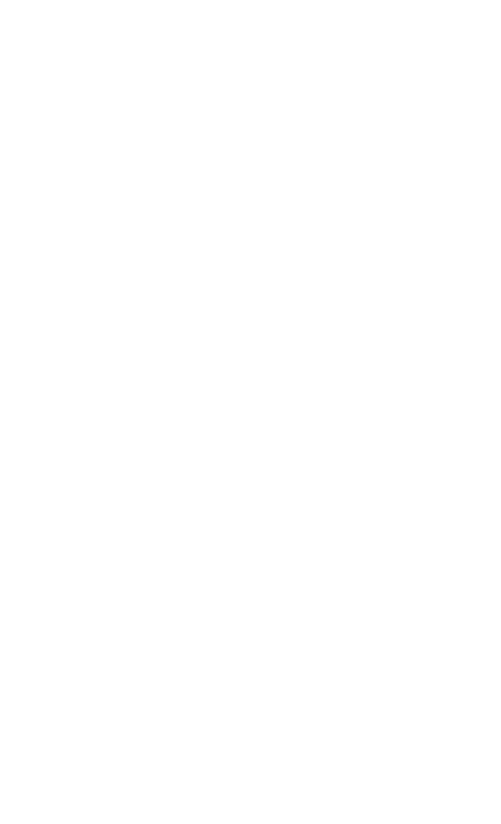 7
Mountain Home Asbestos Pipe
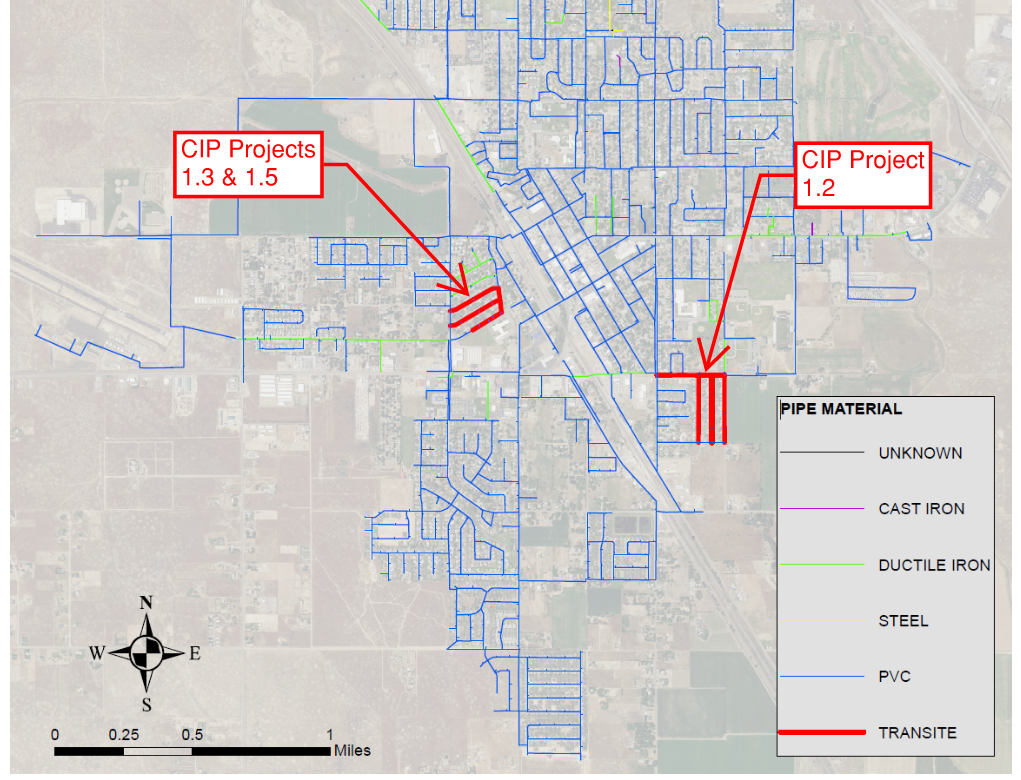 8,400 feet of 6” transite pipe 
1.8% of total distribution pipe
Collaboration across multiple disciplines and offices

The locations with transite pipes were identified in the Water Master Plan for replacement as Priority 1 projects due to the age and difficulty in maintaining
8
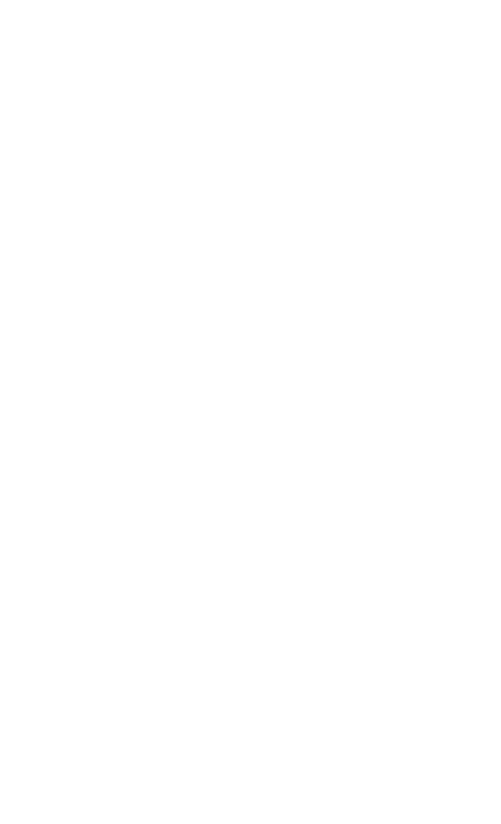 8
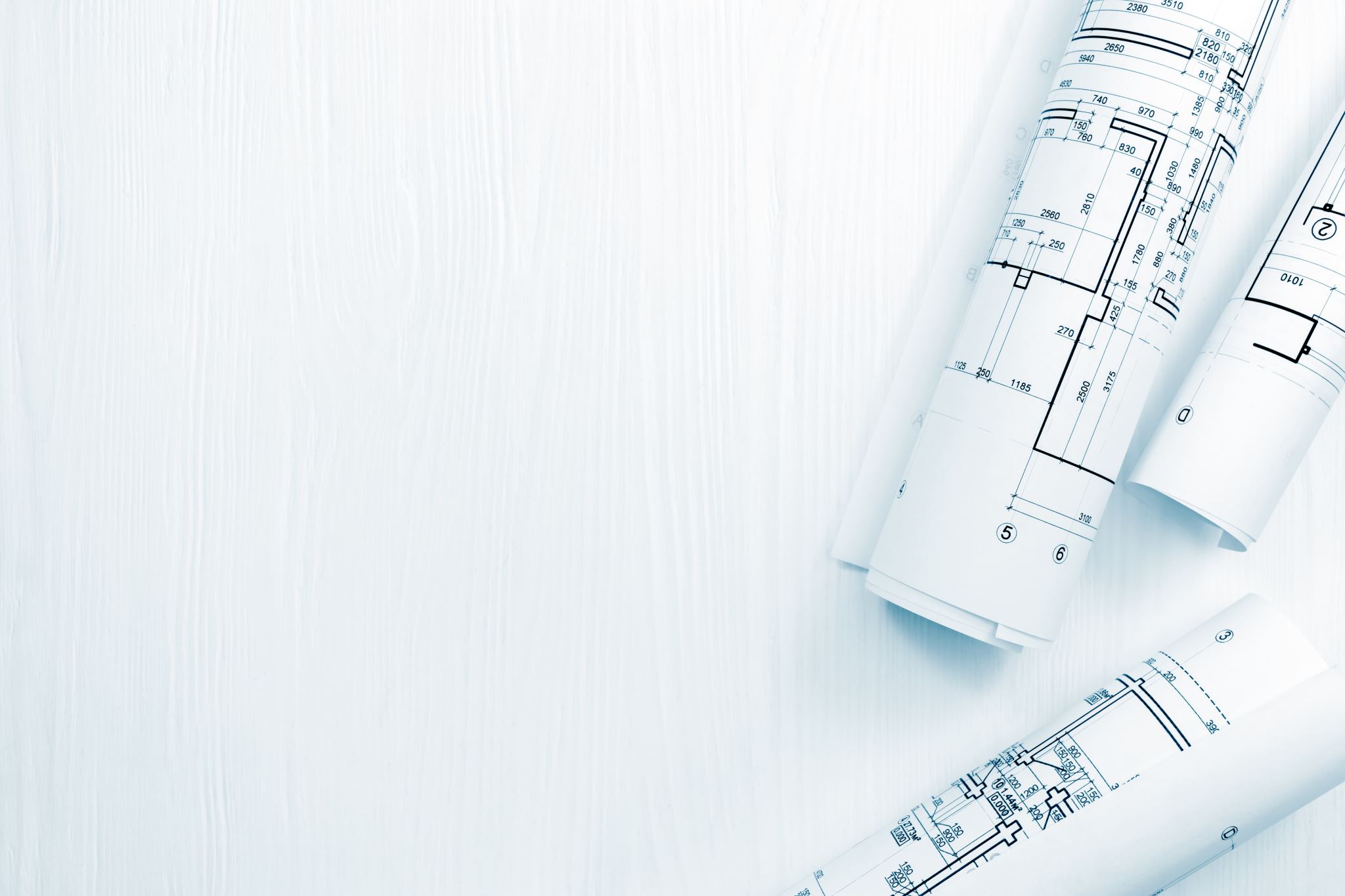 Status of CIP Projects to Replace Transite Pipe
CIP Project 1.2 – Project has been designed. Waiting for budget to bid and construct

CIP Project 1.3 & 1.5 – Currently being designed. Scheduled to bid during winter 2024-2025.
9
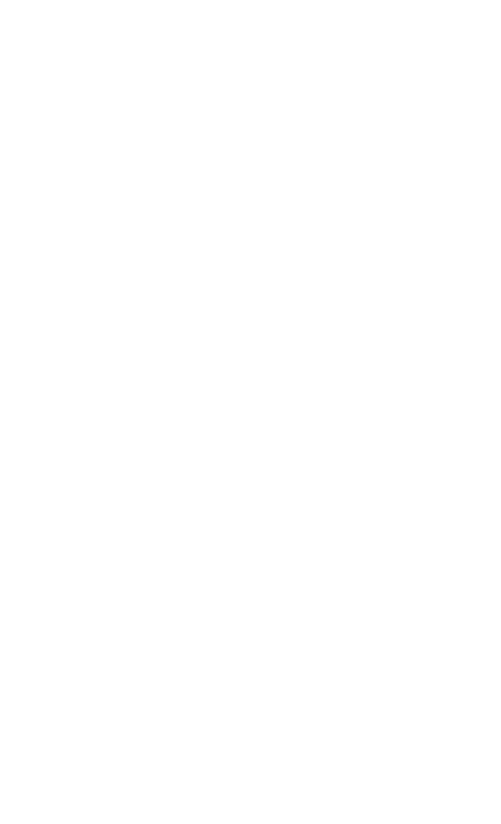 9